Western Democracies.
Are they democratic ?
Discuss the questions :
What kinds of political systems do you know ?
How do they work in different countries ?
Do people take an active part in politics ?
Do you want to take part in politics ? Why?
What is the United Kingdom of Great Britain and Northern Ireland ?
British Monarchy
Buckingham Palace is the monarch's principal residence.
Who is the head of the UK ?
Her Majesty Queen Elizabeth II
Born :April 21, 1926London, United Kingdom 
Reign: February 6, 1952 - Present 
Coronation:June 2, 1953 
Heir Apparent : Charles, Prince of Wales 
Spouse : Prince Philip, Duke of Edinburgh 
Royal House : Windsor
Early Life
Princess Elizabeth changing the wheel of a lorry during the war.
The Duke and Duchess of Edinburgh on their wedding day.
Queen’s emblems
The Queen's personal flag, used when she is representing the Commonwealth
The Queen's 
Coat of Arms
in the United Kingdom
Who makes laws in the UK ?
British Parliament
The House of Commons:
about 650 elected MPs
The House of Lords :
over 1,100 non-elected members
What institution represents the executive power in the UK ?
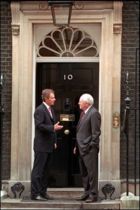 The Government
Prime Minister of the United Kingdom
In office since : 11 May 2010
Deputy :Nick Clegg
Preceded by  : Gordon Brown
Born  : October,9, 1966
London,England
Political party : Conservative
Spouse :Samantha Sheffield
David Cameron
The USA
Is it a monarchy or a republic ?
Who heads the country ?
The United States of America
The President
In office since : 2009
Preceded by :George W. Bush
Born: August  4, 1961 
Political party : 
    the Democratic party
Spouse: Michelle Obama
                   (m. 1992)
Children: Malia Ann (b.1998)
                   Sasha (b.2001)
Barack Obama
The National Emblem
The Stars and the Stripes
 and Old Glory.
The Bald   Eagle.
“E Pluribus Unum”- 
      “One out of many”.
An eagle , holding a bangle  of rods 
(the symbol of administer)   and 
an olive twig (the emblem of love)
Red - courage, 
White - liberty, 
Blue  - loyalty
Branches of Power
the Capitol- 
the USA Congress-
the legislative branch
the White House-
the USA President-
the executive branch
the Supreme court-
the Supreme Court –
the judicial branch
What are the main political parties in the USA ?
What are their emblems?
Political Parties
the Republican party resides at present in White House 



The Democratic party
The national motto of the USA is
In God We Trust.
What country do you live in ?
Are you a patriot ?
The Russian Federation
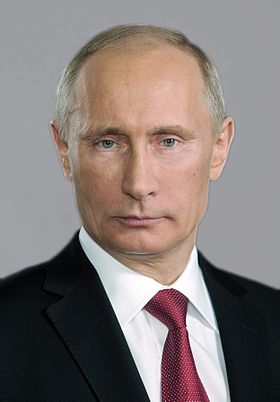 The President 

In office since : May 7, 2012
Preceded by :  Vladimir Putin
Born : October,7,1952
Spouse : Lyudmila
Children : 2 daughters               
                       Mariya                   Yekaterina
Vladimir Putin
National emblems of Russia
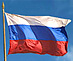 Three-coloured banner with three horizontal stripes:
White –the earth,
Blue –the sky,
Red - liberty
Two-headed eagle- the most ancient symbol of Russia
Legislative power
The Federation Council:
2 representatives from each federal subject
The State Duma :
450 deputies
The Government
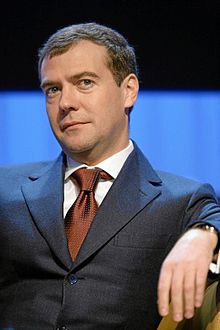 The Federal Government  - the executive  power

The Supreme Court – the judicial power
Dmitry Medvedev
The Prime Minister
Born : September, 14, 1965
In office since : May,8,2012
Conclusion
People of different countries live in different political systems
All nations have their historical traditions
Every country has its own state symbols
Every citizen must be a patriot of his country and respect it